Create your own masterpiece inspired by famous works of art.
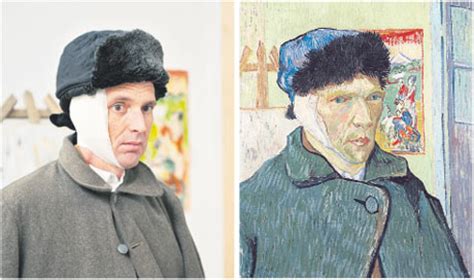 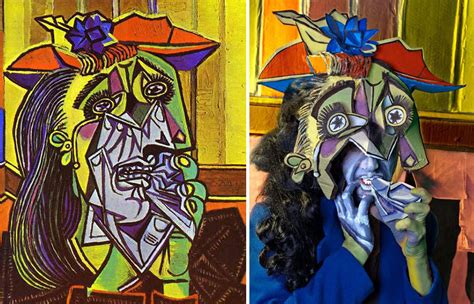 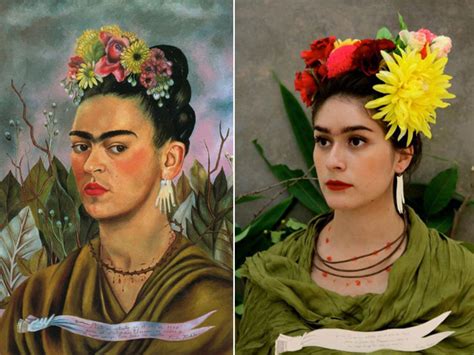 Fun Easter projects Task 1- Recreated masterpiece.
Something that we find fun in the department is to recreate famous paintings/photographs ourselves either as photos, paintings, collage or using bit and pieces from around the house.
Your task- find a piece of art that you really like. Consider how will you remake this? Will you do your own painting of it? Will you interpret it as a photograph? Will you use bits and pieces from around the house? Remake it using only linen, tea towels etc?
Please note this task should only involve things that you already have- you should not buy new things. Be resourceful, and be sure to ask permission!
Photograph your best attempts and email to your teacher!
Recreated masterpiece examples
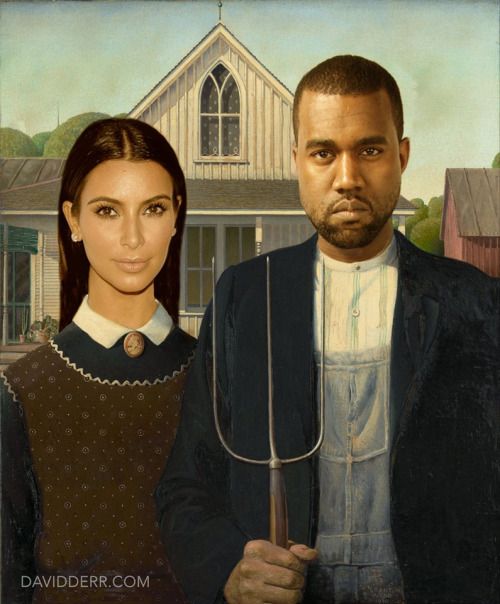 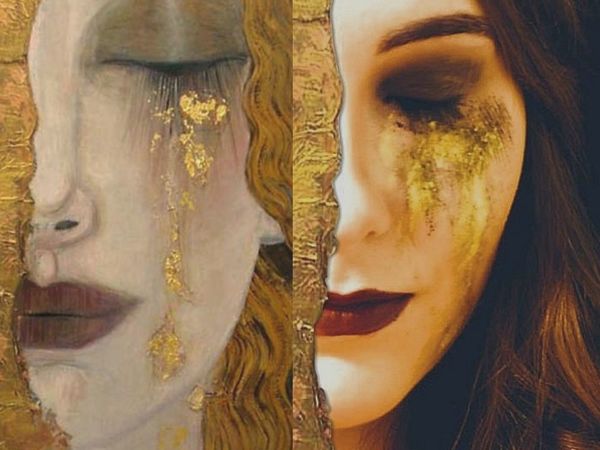 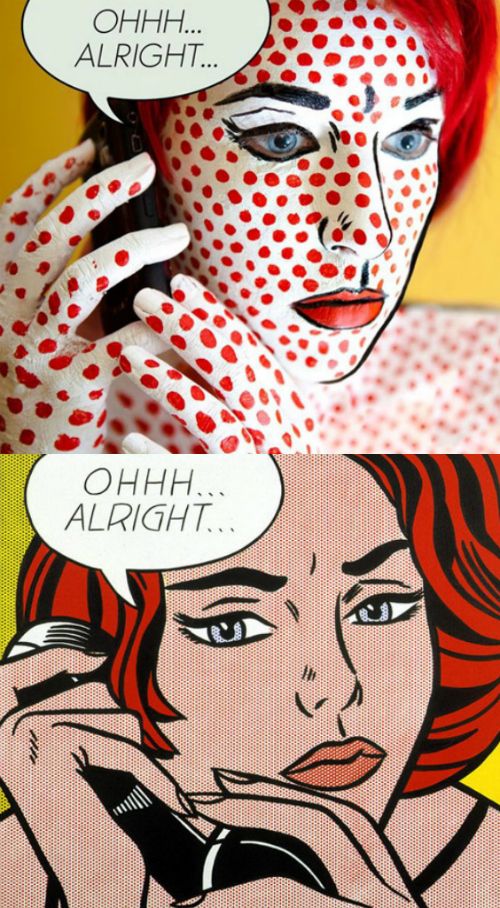 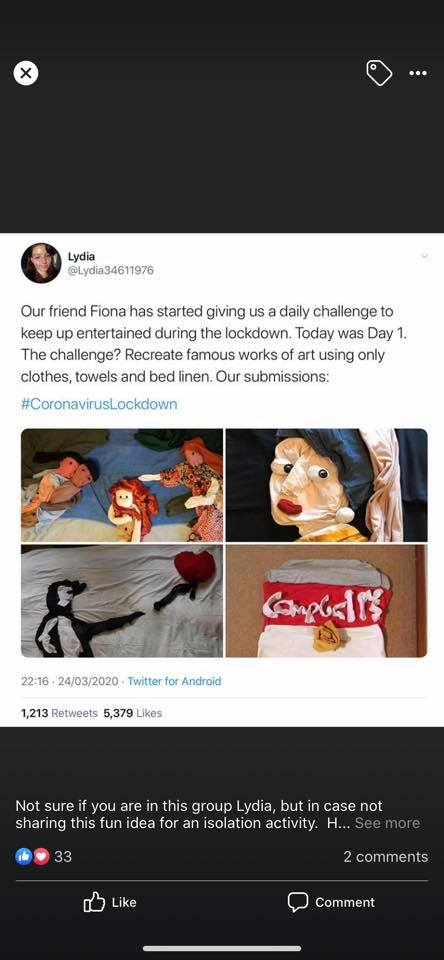 Examples of people staging themselves as the artwork
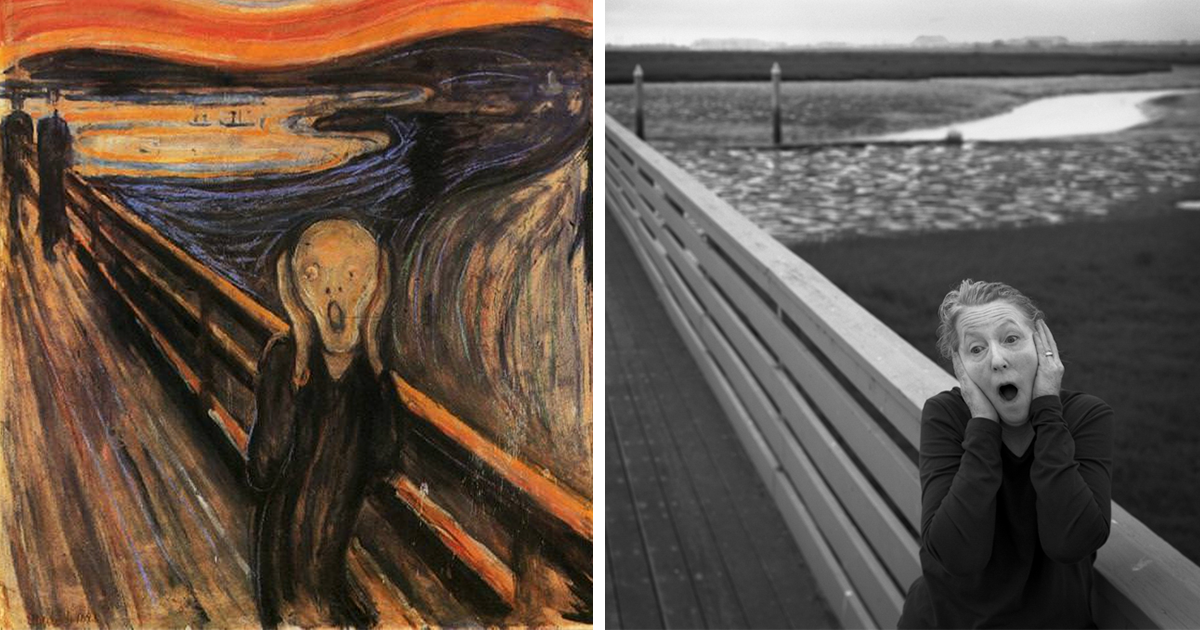 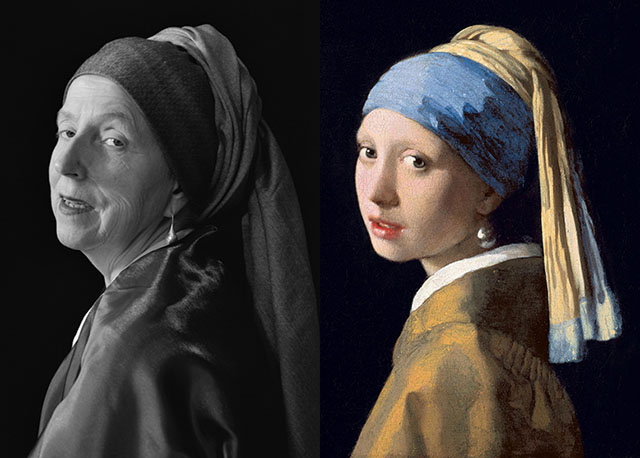 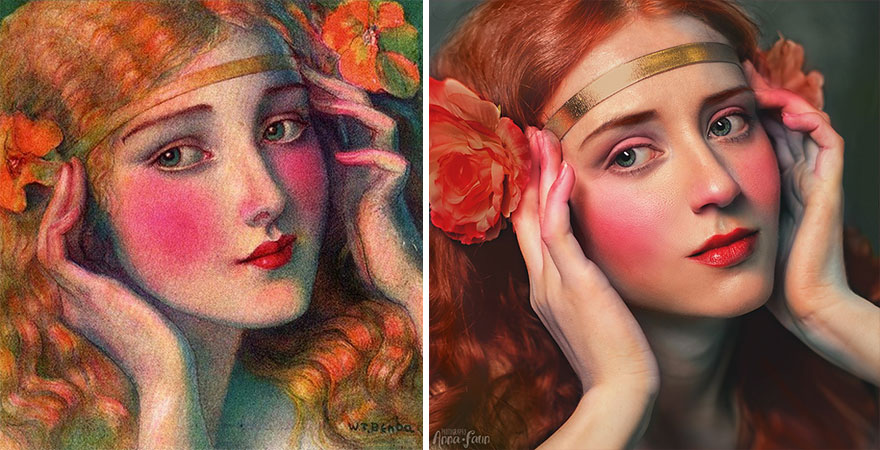 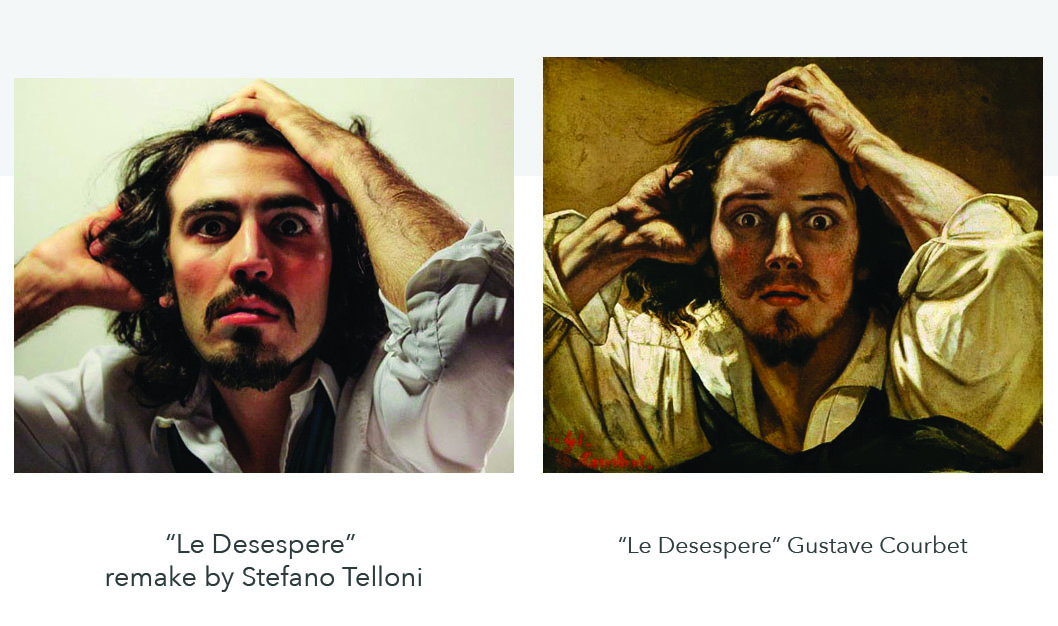 Some examples to recreate
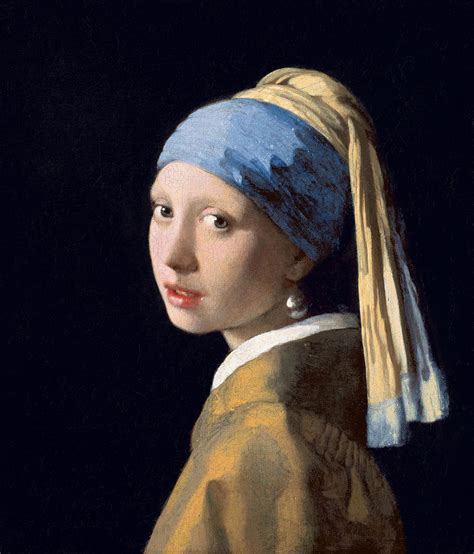 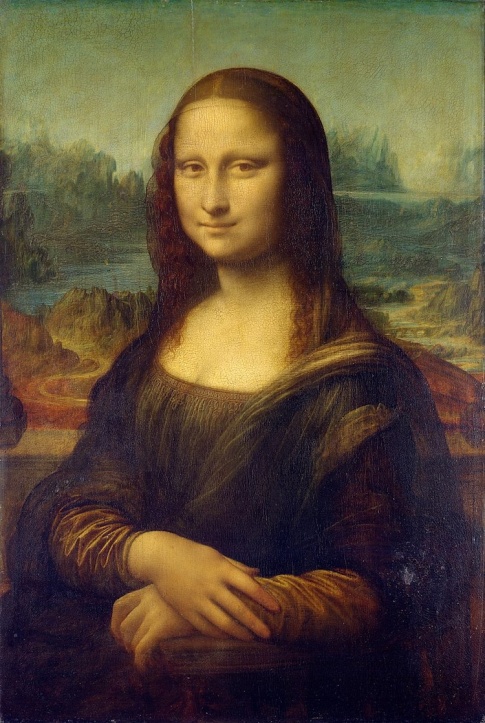 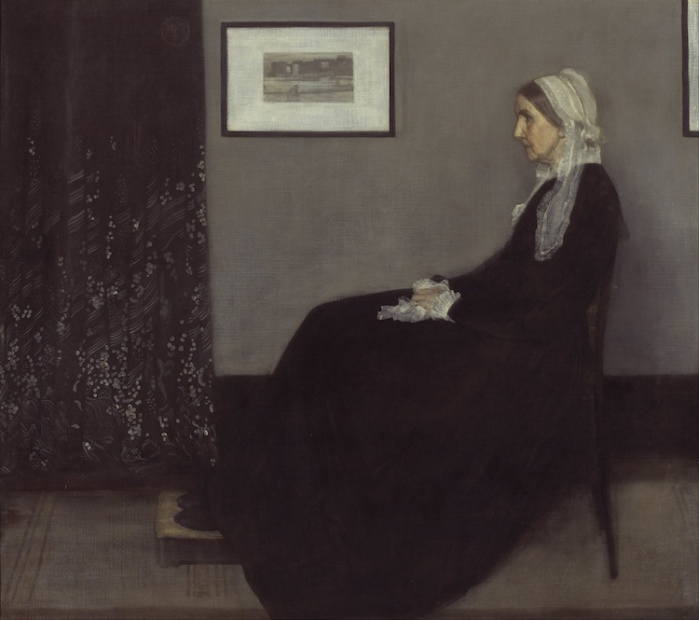 L-R. Girl with pearl earring, Mona Lisa, arrangement on grey and black no.1, American Gothic, The Scream.
Or choose your own favourite artwork to recreate!
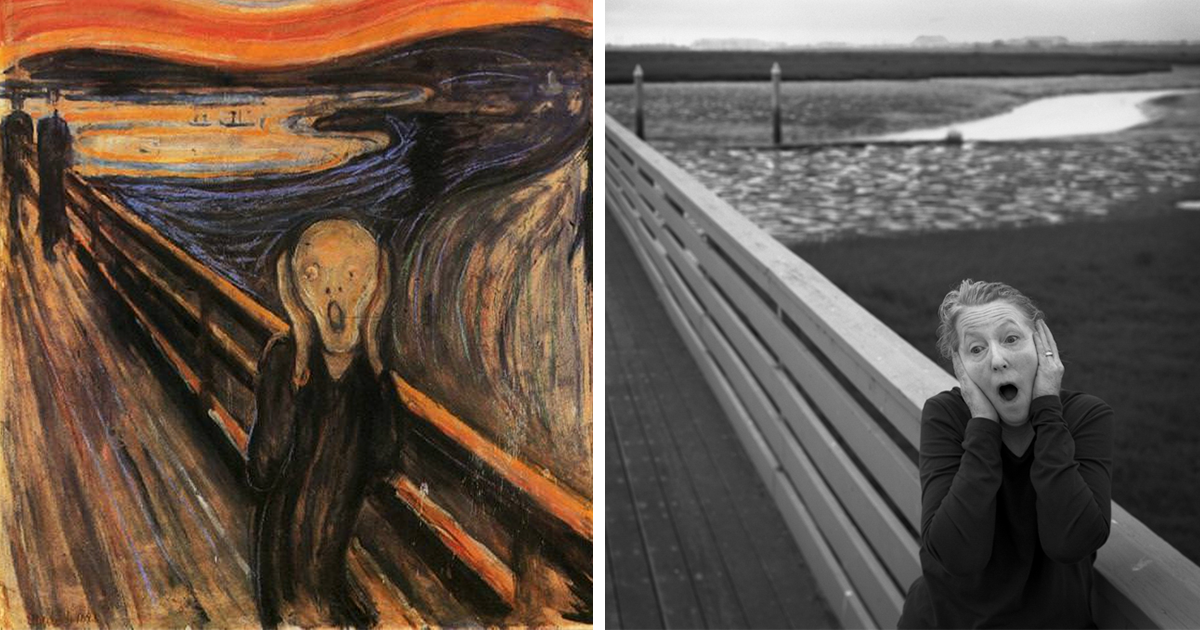 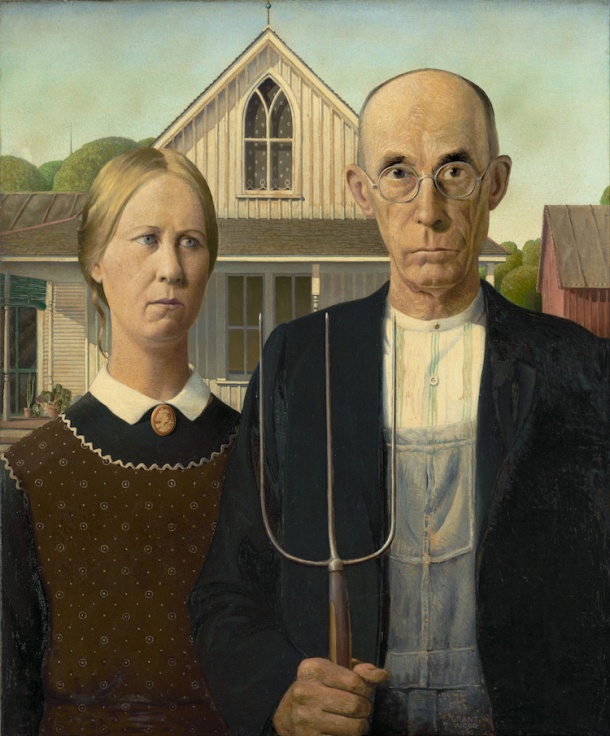